МНОГОНАЦИОНАЛЬНЫЙ НОВОСИБИРСК.НАРОДЫ И КУЛЬТУРЫ.
НОМИНАЦИЯ: НАСЛЕДИЕ
НАПРАВЛЕНИЕ ПРОЕКТНОЙ ДЕЯТЕЛЬНОСТИ:
ФОРМИРОВАНИЕ
 ПОЗИТИВНОГО ИМИДЖА
 ГОРОДА НОВОСИБИРСКА
УЧАСТНИКИ РЕАЛИЗУЕМОГО ПРОЕКТА
Ассоциация национально-культурных автономий и организаций «Содружество» города Новосибирска и Новосибирской области.
Городской центр национальных литератур.
ЦЕЛЬ ПРОЕКТА
создание  в городском центре национальных литератур постоянной экспозиции «Многонациональный Новосибирск. Народы и культуры»
 отражение  положительного опыта  города в развитии  межнациональных отношений,
  раскрытие  его уникальной полиэтнической культуры.
ЗАДАЧИ ПРОЕКТА
Организация выставки «Многонациональный. Новосибирск.  Народы и культуры».
Организация презентации выставки в дни празднования 120-летнего юбилея города.
Организация экскурсий,  бесед  и тематических встреч  для школьников и молодёжи.
СТРАТЕГИЯ ДОСТИЖЕНИЯ ПОСТАВЛЕННОЙ ЦЕЛИ
-  отобрать экспонаты, разработать и оформить выставку «Многонациональный Новосибирск. Народы и культуры»;
 - привлечь к реализации проекта  национально-культурные организации, жителей города;
- провести презентацию выставки;
- провести экскурсии и беседы для школьников и молодёжи.
- составить и издать путеводитель по выставке, который  поступит в школы и библиотеки города.
ГОРОДСКОЙ ЦЕНТР НАЦИОНАЛЬНЫХ ЛИТЕРАТУР СОВМЕСТНО С АССОЦИАЦИЕЙ «СОДРУЖЕСТВО»
ОРГАНИЗУЕТ  И ПРОВОДИТ: 
Научно-практические конференции, семинары по этнокультурному развитию и гармонизации межнациональных отношений;
культурно-просветительские встречи;
литературно-музыкальные вечера;
Интеллектуальные этнокультурные конкурсы среди школьников города;
Детские утренники по программе «Через сказку - к добру и миру»;
Выставки литературы и этнографического материала.
ГОРОДСКОЙ ЦЕНТР НАЦИОНАЛЬНЫХ ЛИТЕРАТУР
ИМЕЕТ СОБРАНИЕ: 
уникального фонда литературы на 28 языках;
Документов и фотографий;
предметов декоративно-прикладного искусства;
 живописи, графики;
народных костюмов, музыкальных инструментов, коллекций авторских кукол по национальной тематике;
предметов быта.
УНИКАЛЬНЫЕ КНИЖНЫЕ КОЛЛЕКЦИИ
Эпосы
Миниатюры
Национальная литература
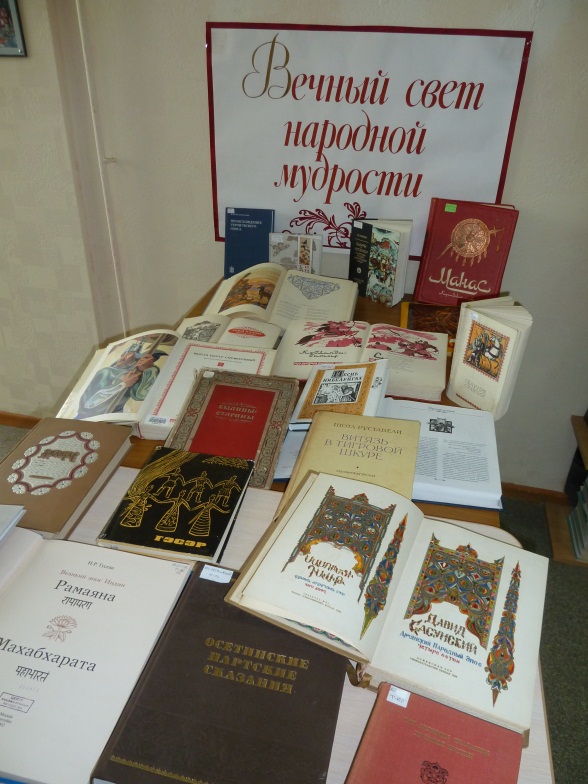 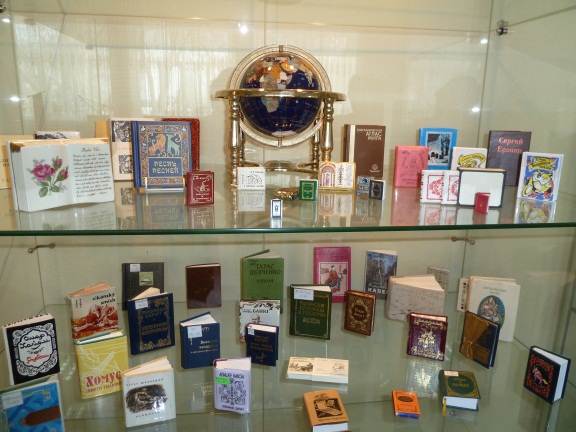 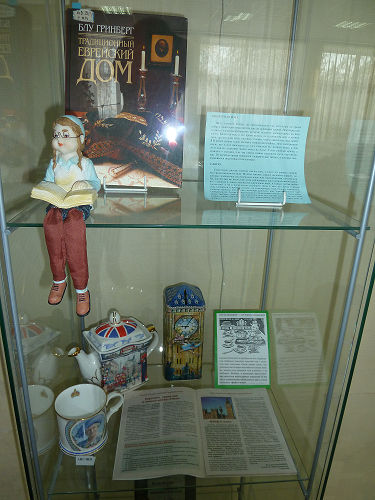 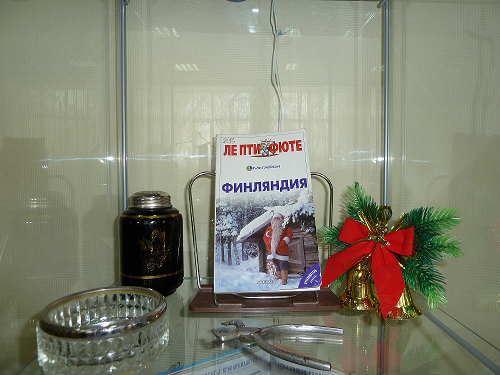 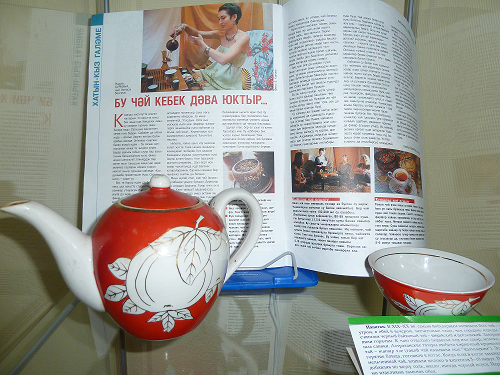 ВЫСТАВКА МЕТОДИЧЕСКОЙ, НАУЧНО-ИССЛЕДОВАТЕЛЬСКОЙ ЛИТЕРАТУРЫ
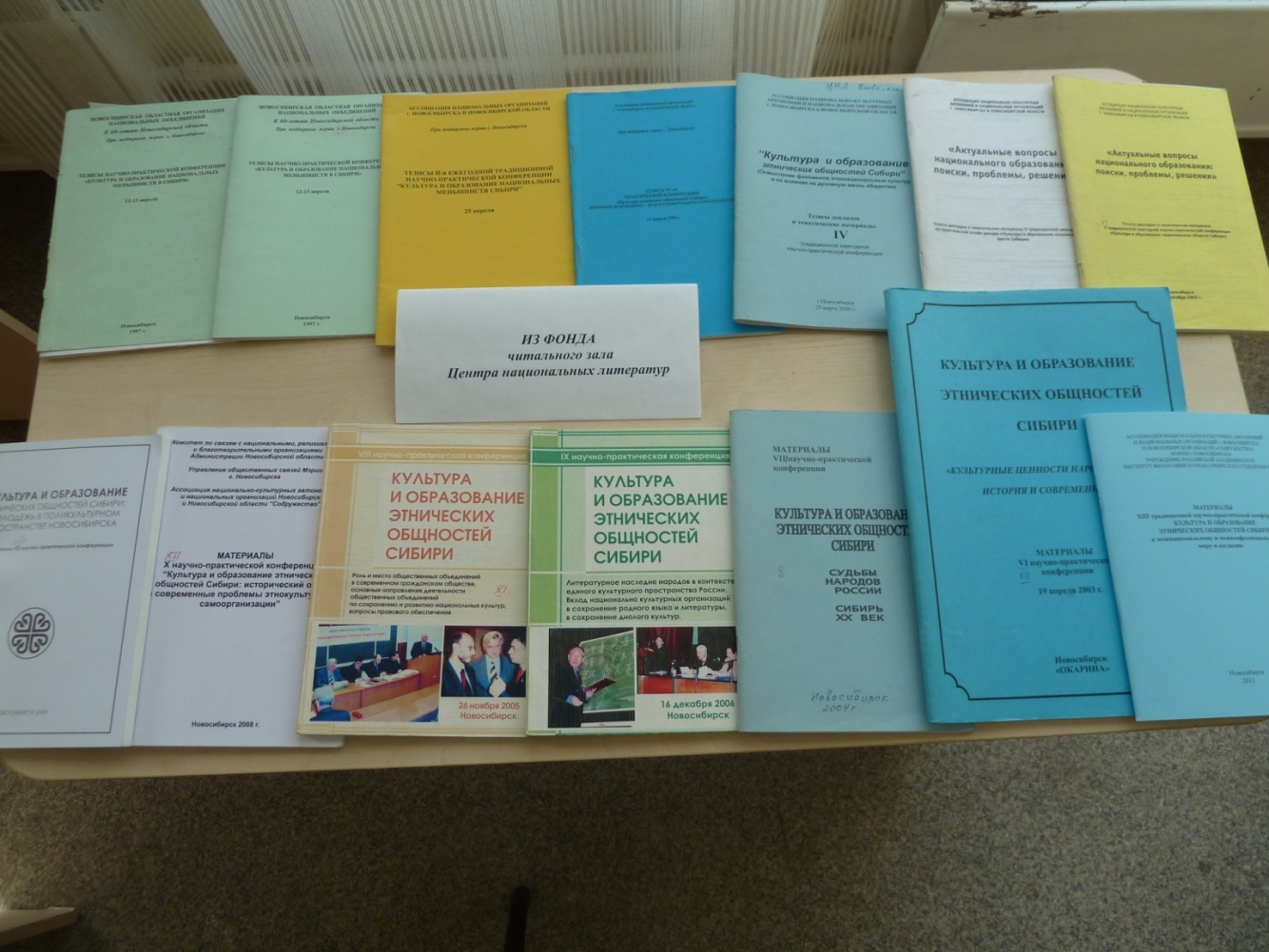 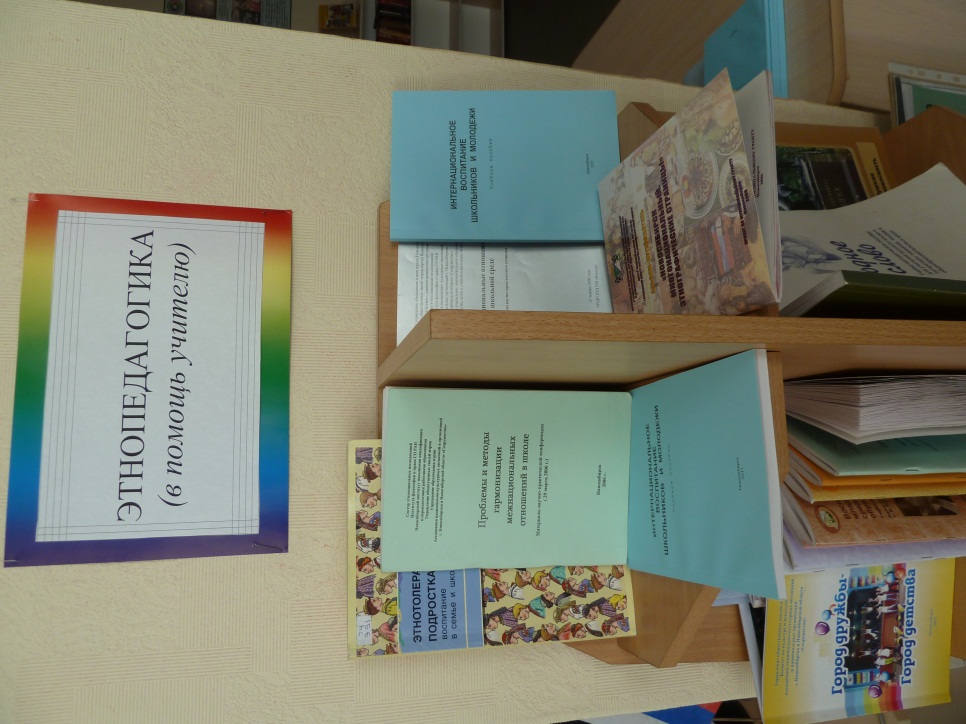 ЧАСТЬ КОЛЛЕКЦИИ ЭТНОГРАФИЧЕСКИХ КОСТЮМОВ
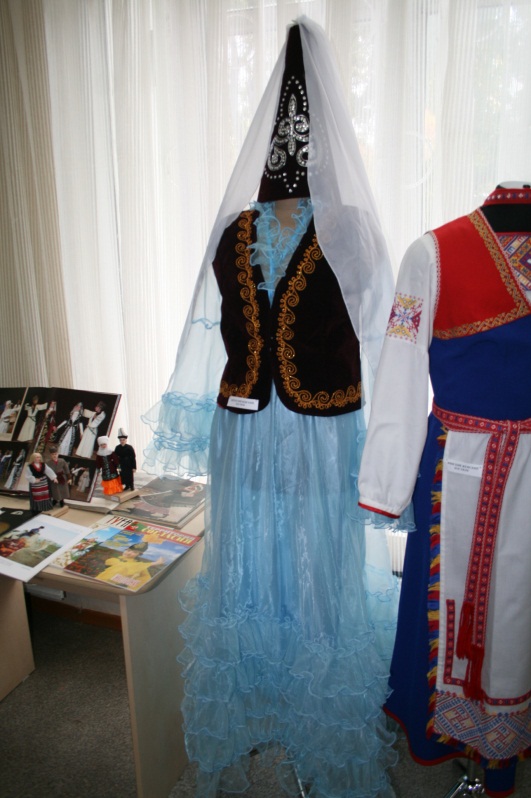 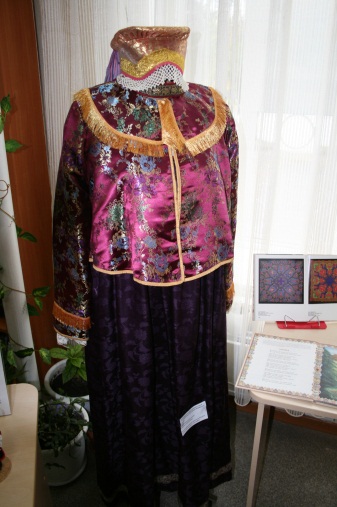 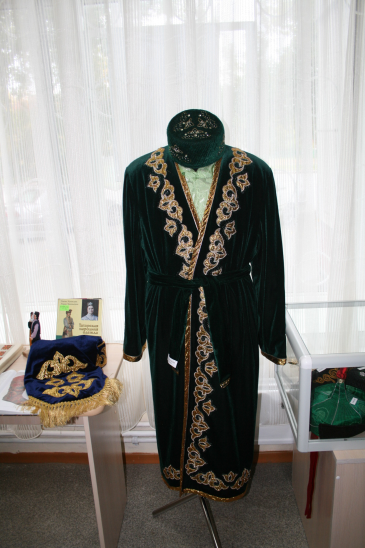 ЧАСТЬ КОЛЛЕКЦИИ ПРЕДМЕТОВ БЫТА
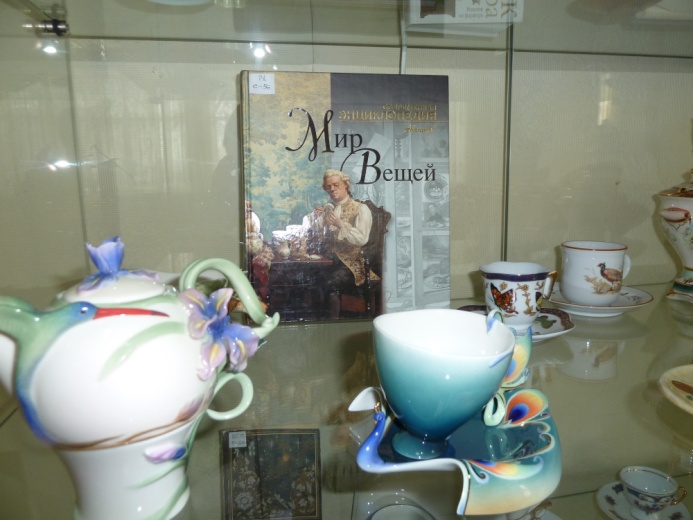 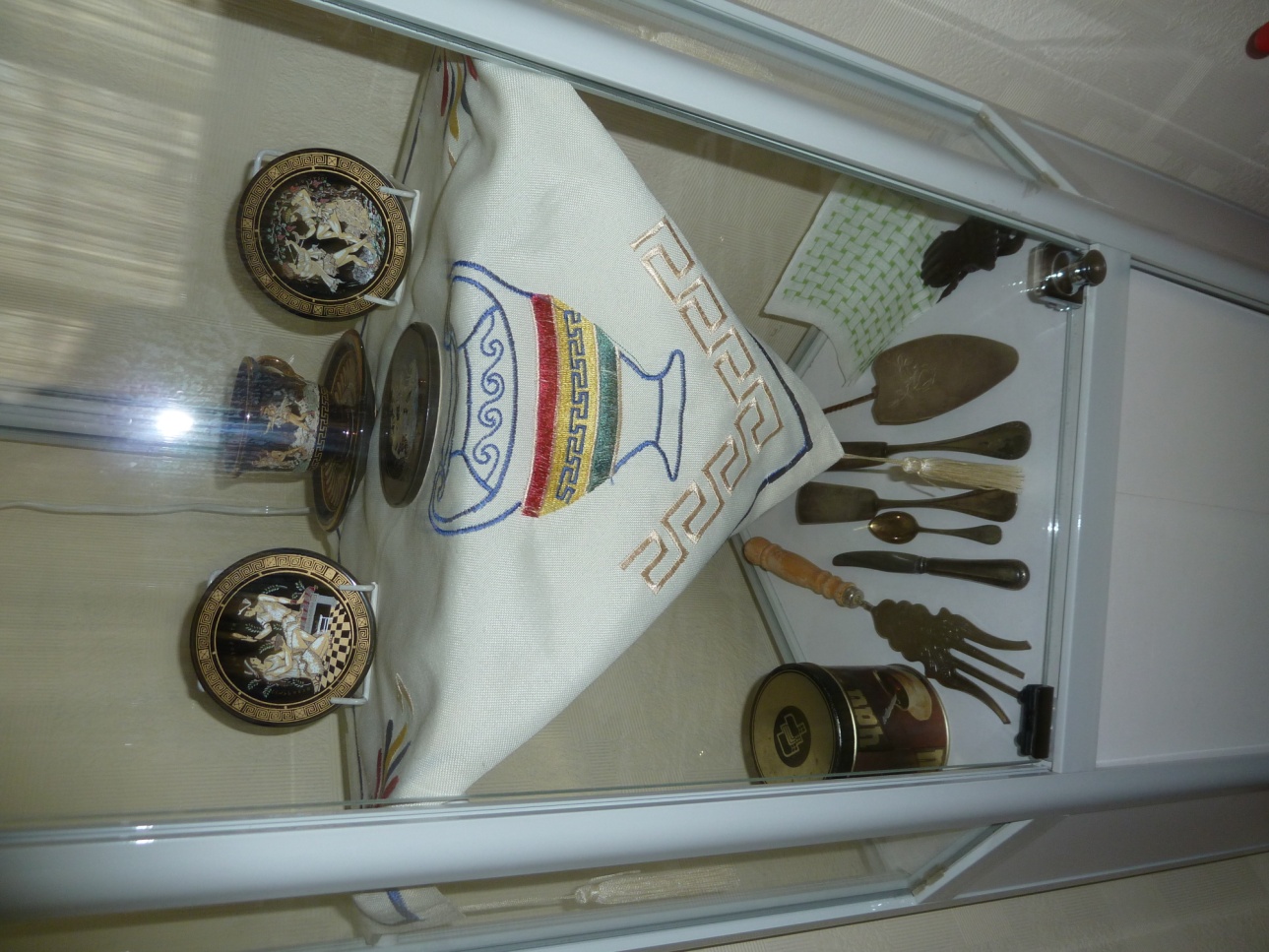 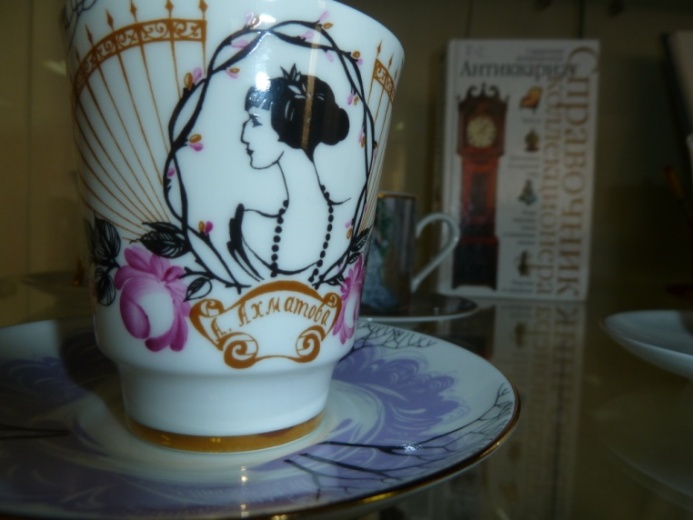 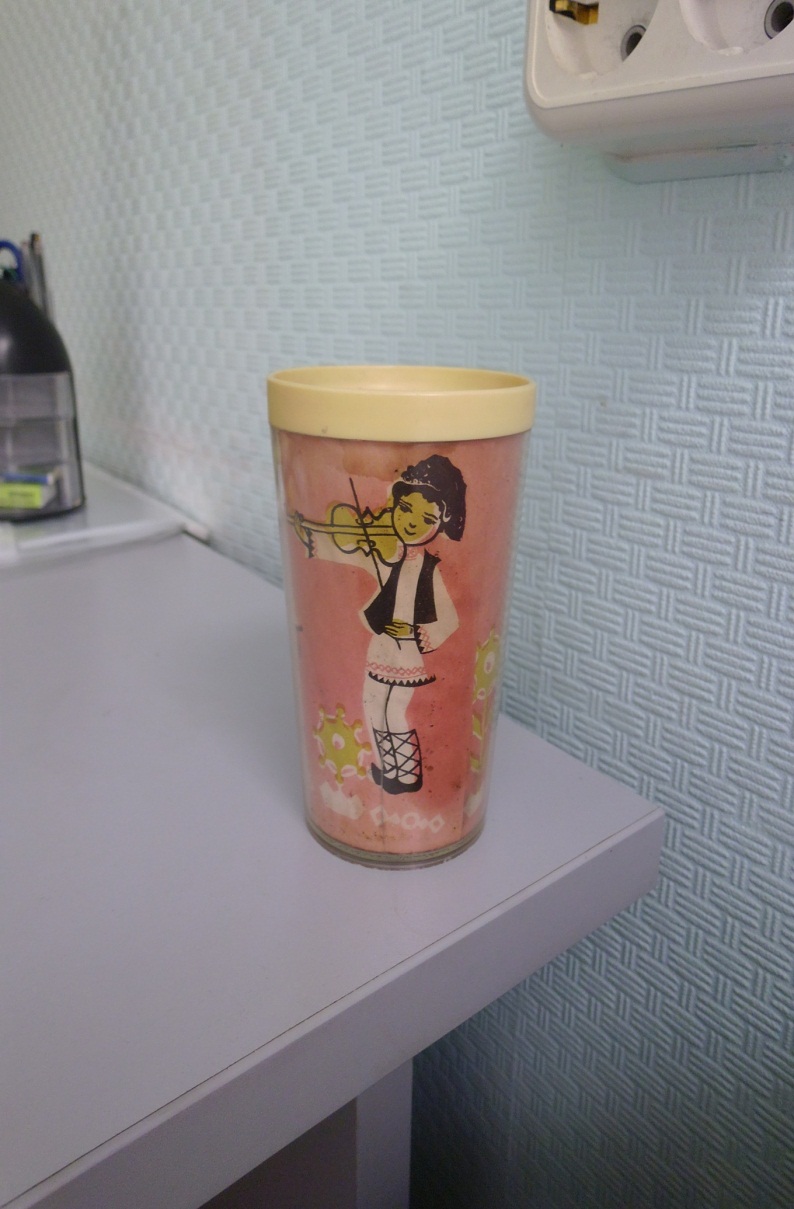 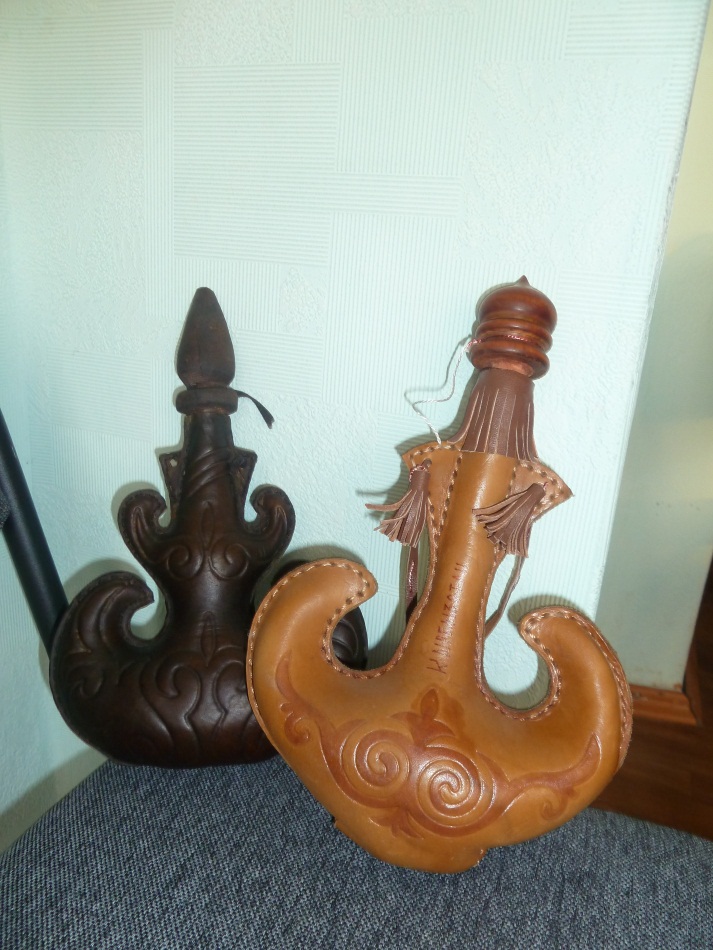 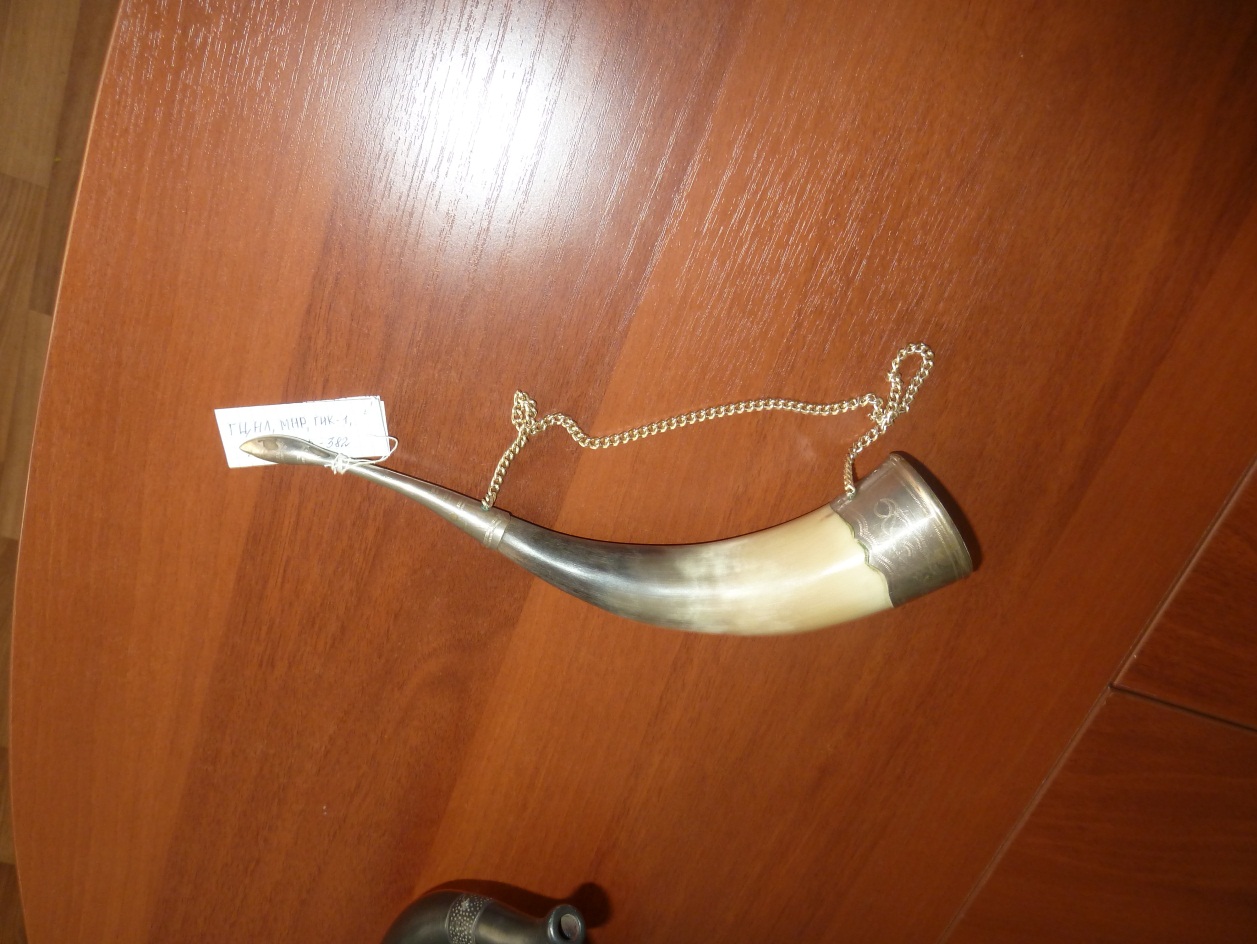 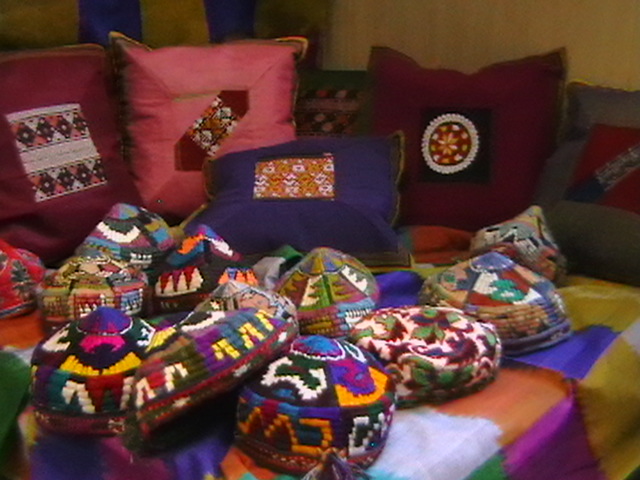 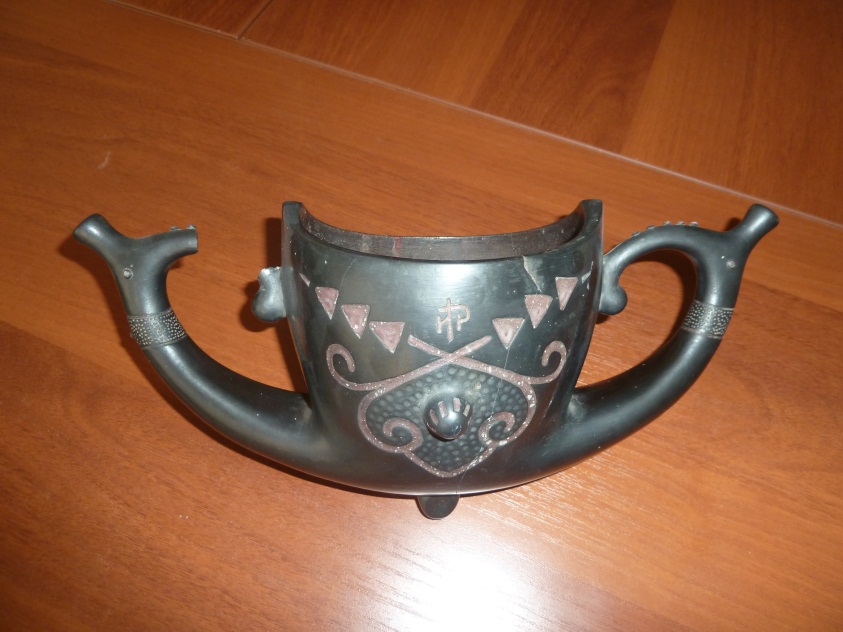 ЭЛЕМЕНТЫ ЭТНОЭКСПОЗИЦИЙ
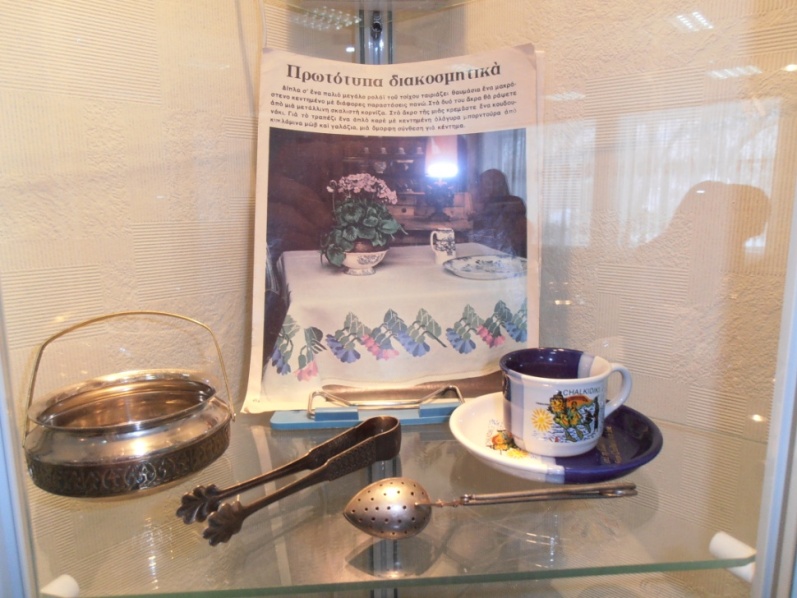 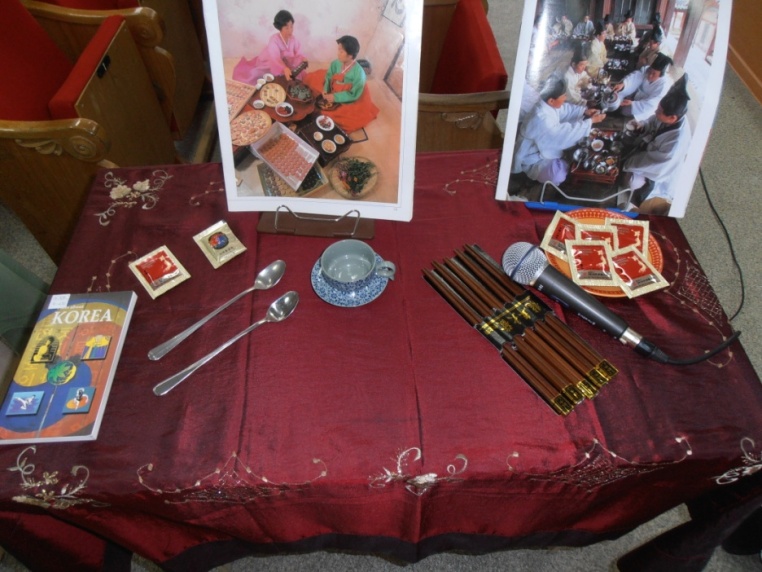 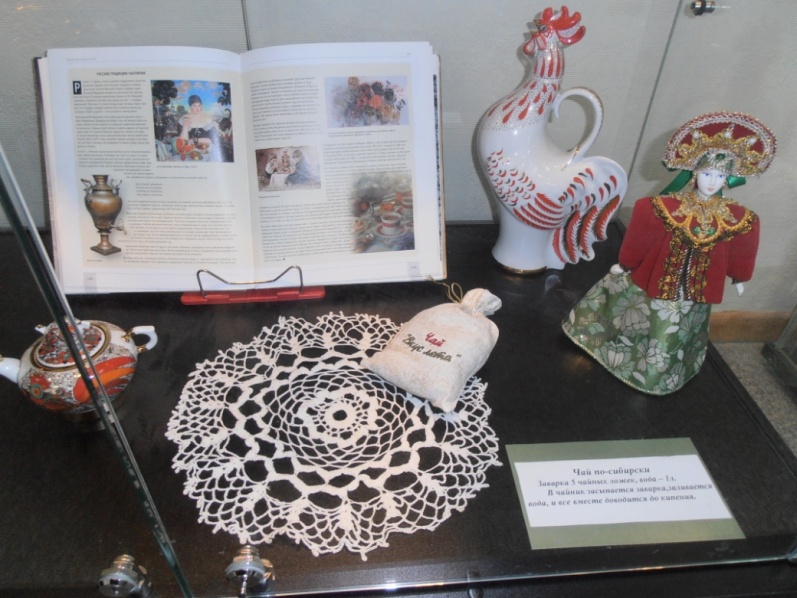 КОЛЛЕКЦИЯ МУЗЫКАЛЬНЫХ ИНСТРУМЕНТОВ
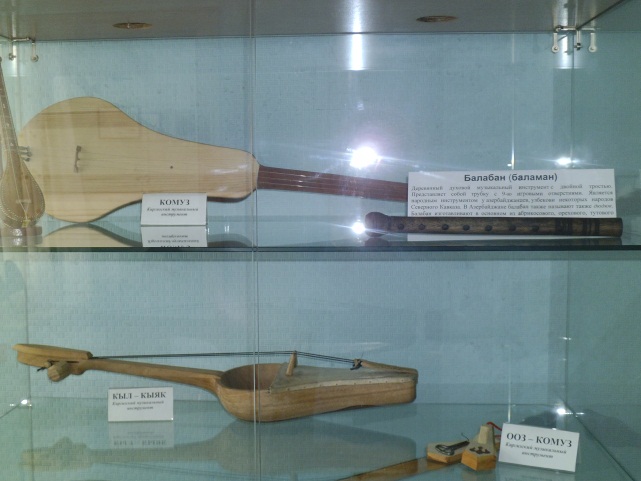 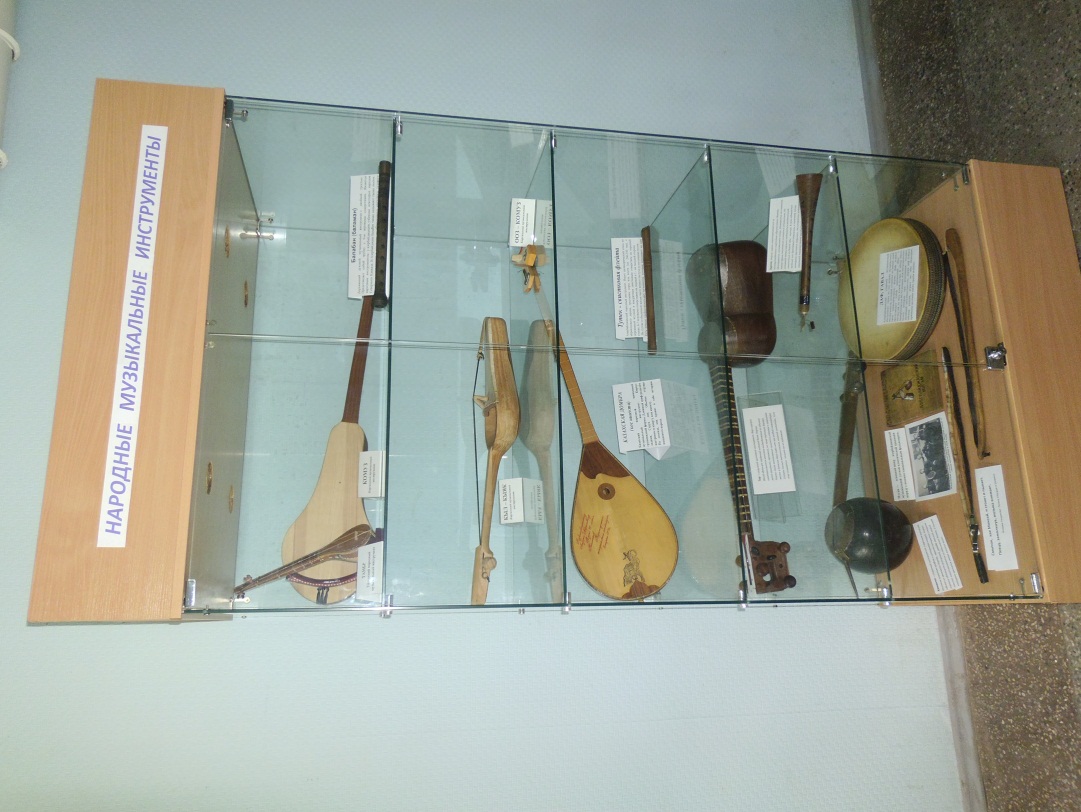 В ЗАЛАХ ЦЕНТРА НАЦИОНАЛЬНЫХ ЛИТЕРАТУР
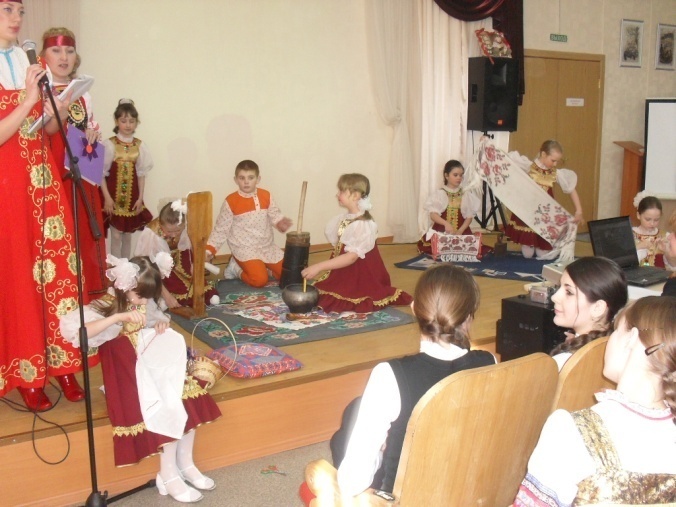 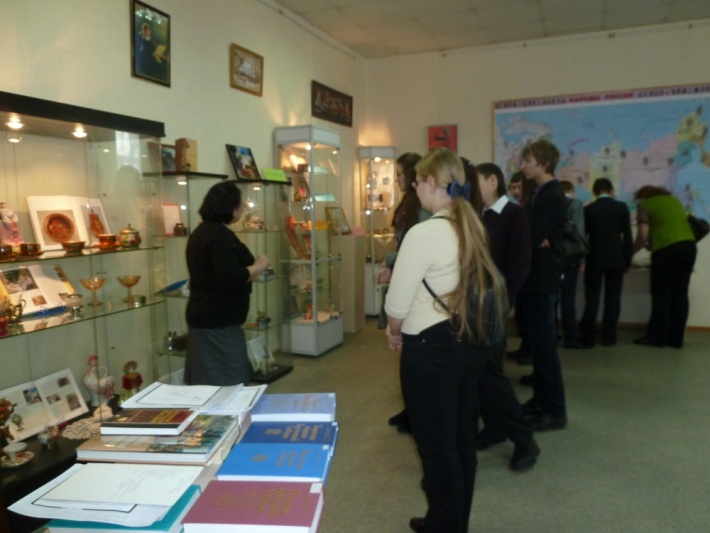 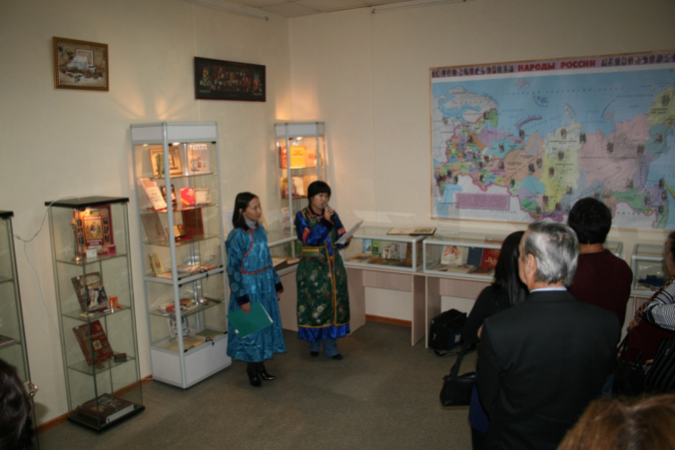 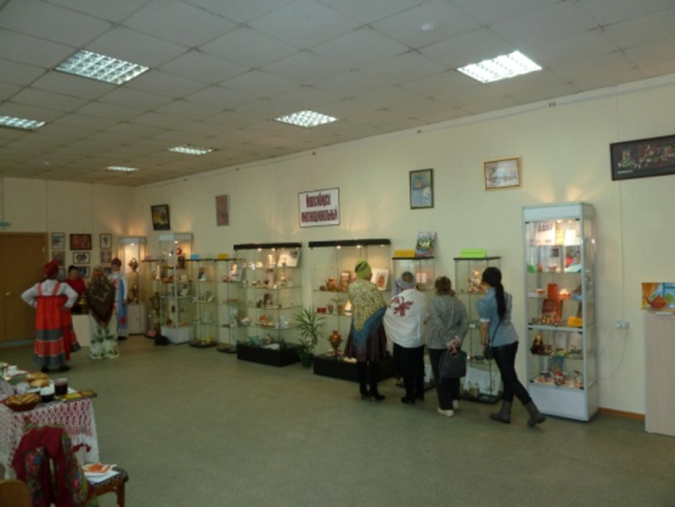 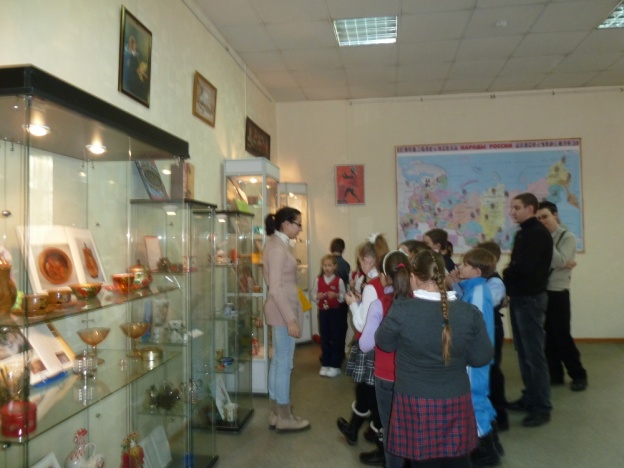 ЧАСТЬ КОЛЛЕКЦИИ АВТОРСКИХ КУКОЛ
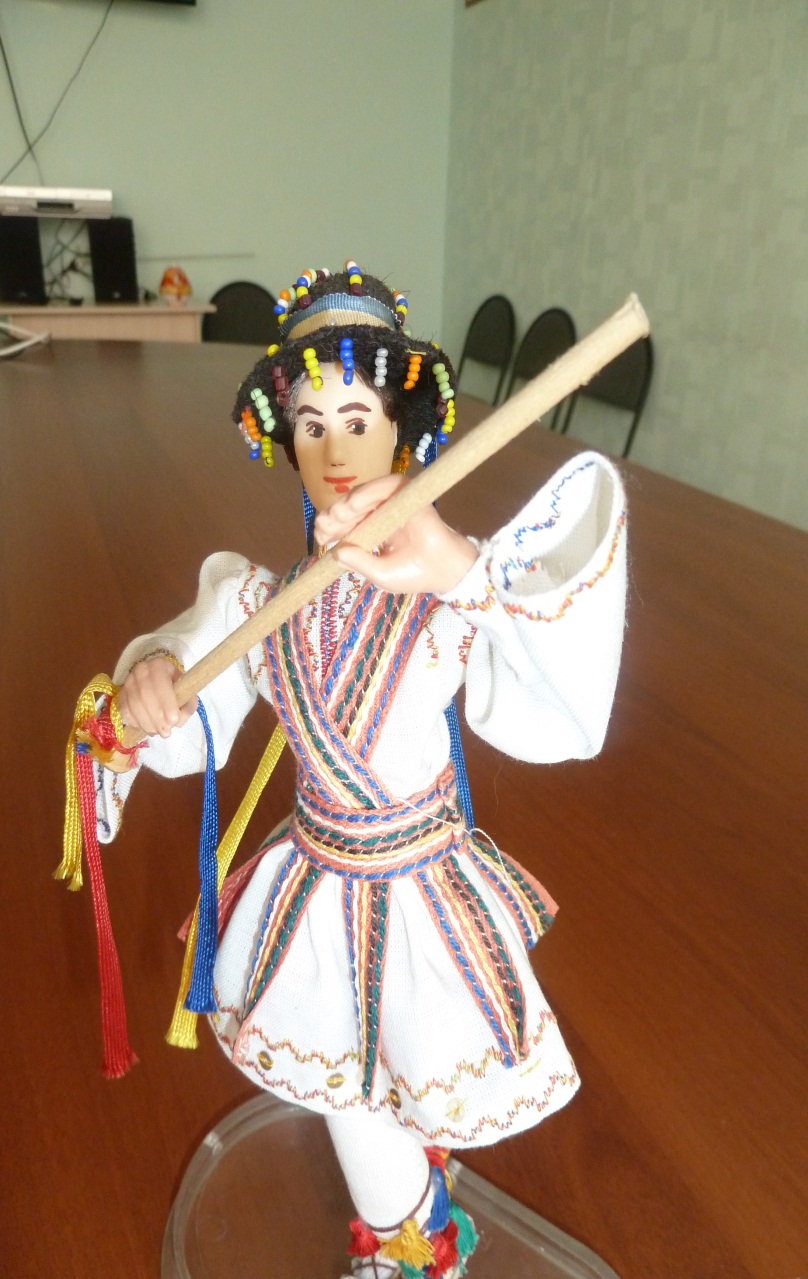 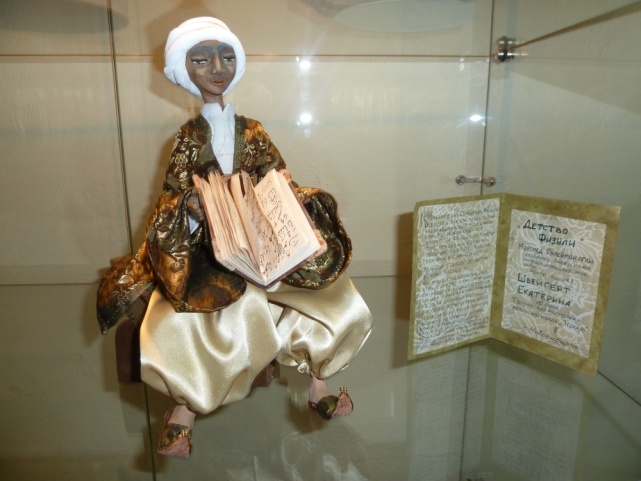 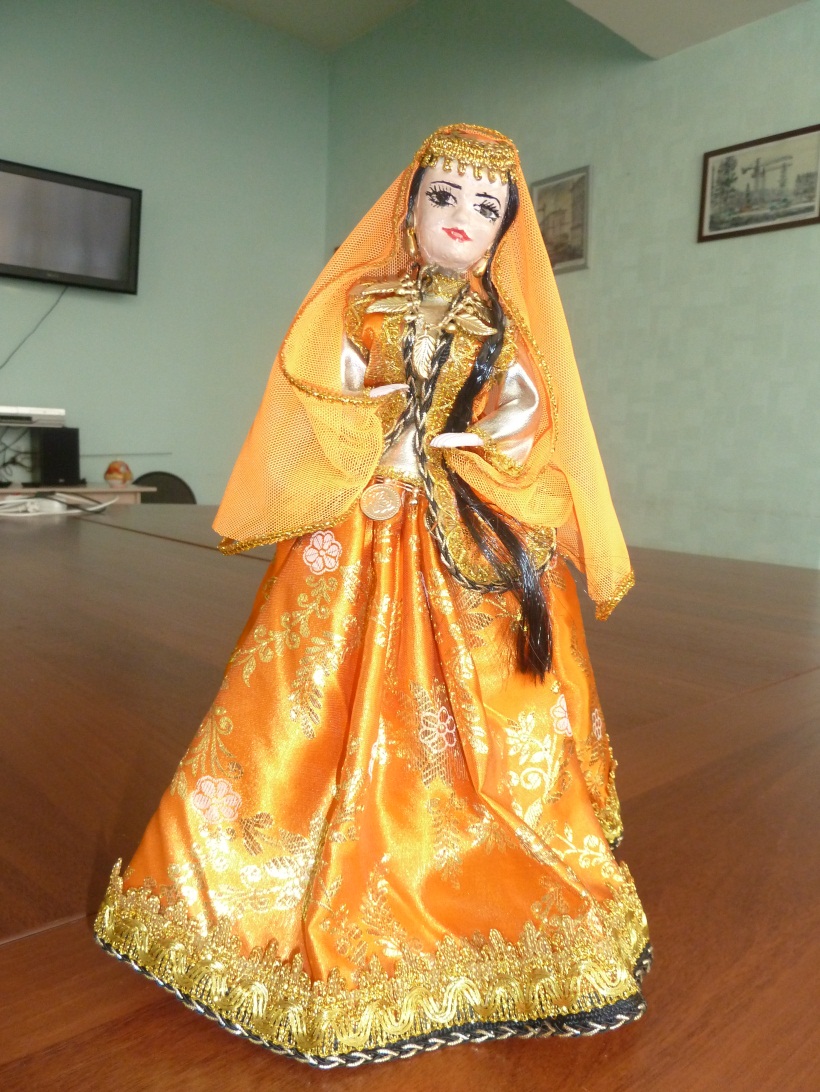 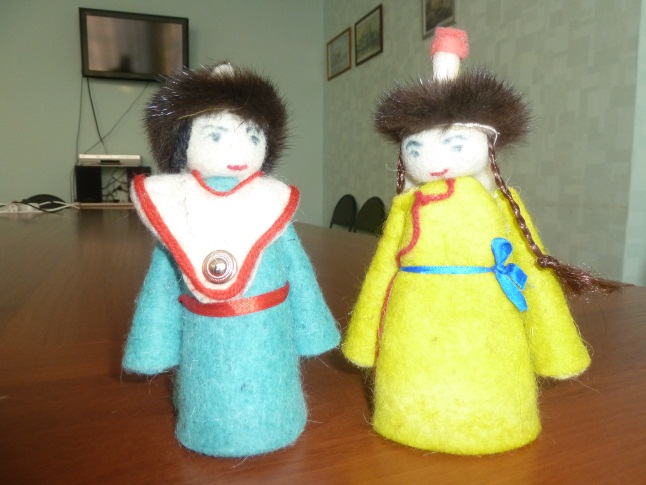 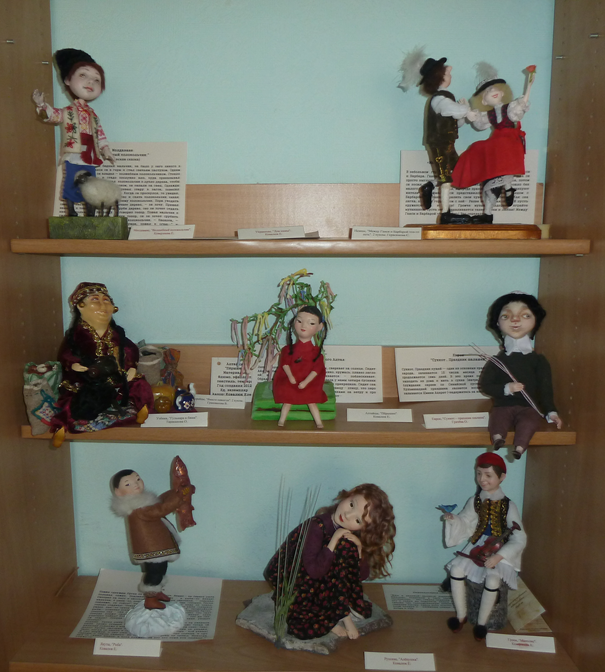 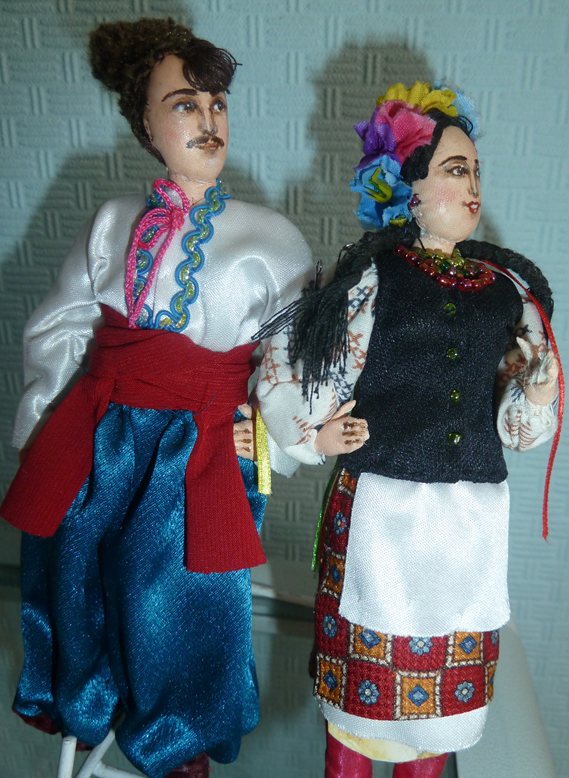 ПЛАНИРУЕМЫЕ РЕЗУЛЬТАТЫ
Постоянная выставка «Многонациональный. Новосибирск.  Народы и культуры».
 Презентация выставки в дни празднования 120-летнего юбилея города;
 Проведение экскурсий,  бесед  и тематических встреч  для школьников и молодёжи.